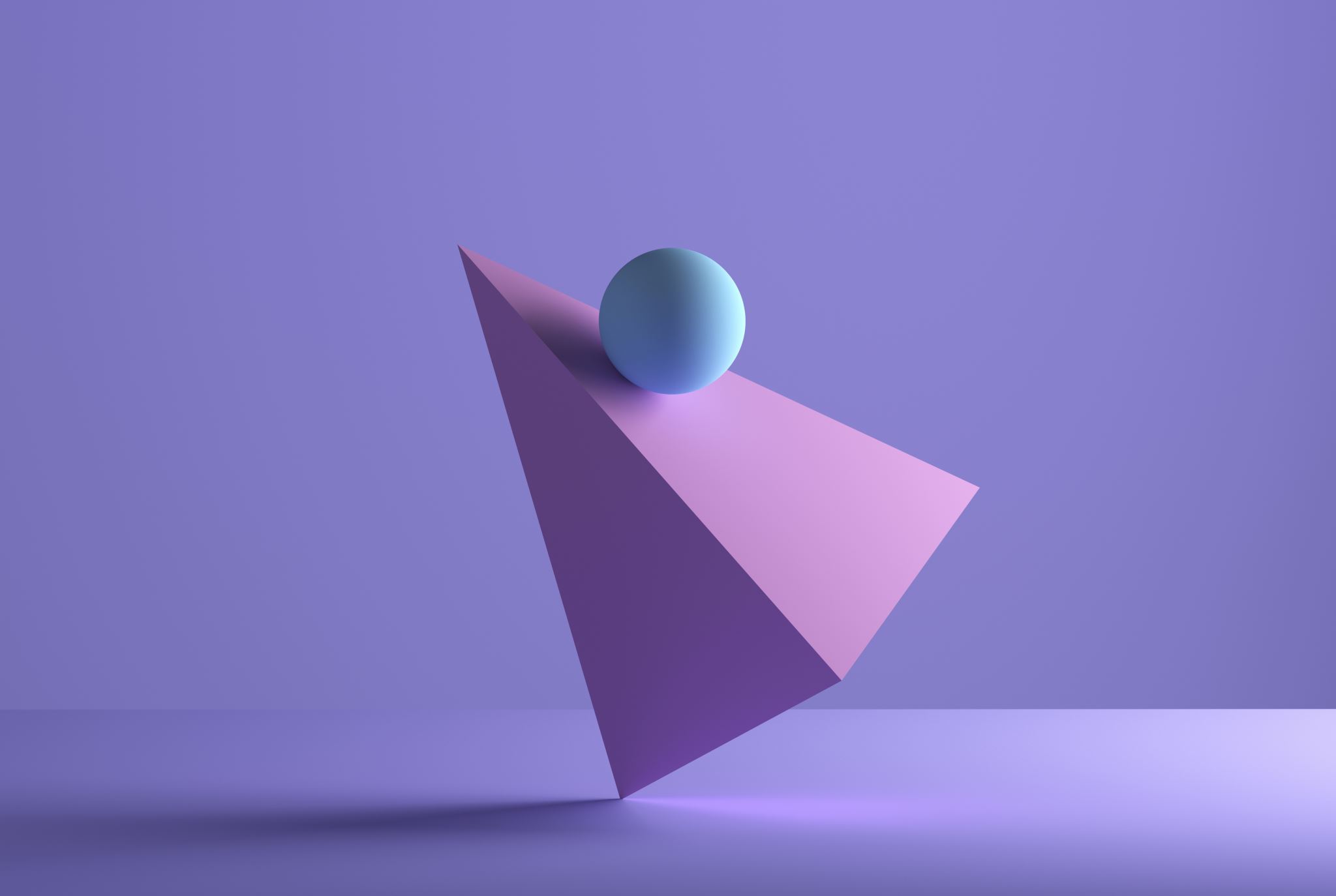 HISZPANIA
'
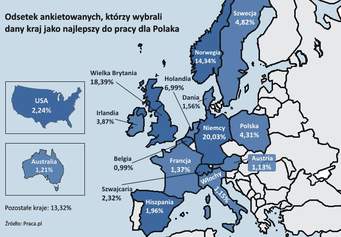 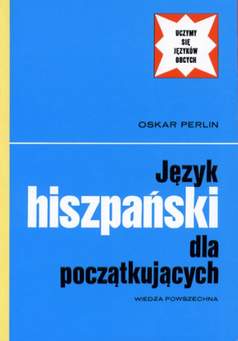 HISZPANIA LEŻY W EUROPIE OBOK PORTUGALII I FRANCJI. FLAGA HISZPANII MA DWA CZERWONE PASY I JEDEN ŻÓŁTY NA KTÓRYM WIDNIEJE :KASTYLIA,LEÓN,ARAGONIA,NAWARRA.HISZPANIE MÓWIĄ-CO RACZEJ OCZYWISTE-PO HISZPAŃSKU .
,
STOLICĄ HISZPANII JEST MADRYT..JEST ON BARDZO ŁADNY I WŁAŚNIE Z TEGO MIASTA WYWODZI SIĘ LEGENDARNY KLUB- REAL MADRYT W KTÓRYM GRAŁY TAKIE  GWIAZDY JAK ZIDANE LUB RONALDO NAZARIO3,S
W SWOJEJ HISTORII HISZPANIA BYŁA PODBIJANA PRZEZ WIELE PAŃSTW.W STAROŻYTNOŚCI JEJ TERENY ZAJMOWAŁY LUDY POCHODZENIA IBERYJSKEGO, A PÓŹNIEJ TAKŻE CELTYCKIEGO.NASTĘPNIE HISZPANIA ZAJMOWAŁA CZĘŚĆ IMPERIUM RZYMSKIEGO. PO OKRESIE PANOWANIA RZYMIAN ZOSTAŁA PODBITA PRZEZ PLEMIONA WANDALÓW I WIZYGOTÓW. W OKRESIE WOJEN NAPOLEOŃSKICH STANOWIŁA WAŻNĄ CZĘŚC KOALICJI ANTYFRANCUSKIEJ. W 1939 R. HISZPANIĄ RZĄDZIŁ FRANCISCO FRANCO. PO JEGO ŚMIERCI STAŁA SIĘ MONARCHIĄ PARLALMENTALNĄ.
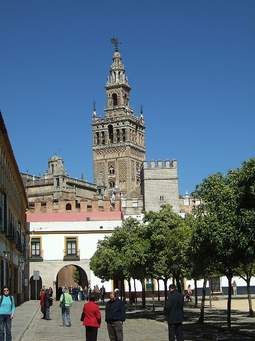 W HISZPANII  JEST BARDZO   DUŻO    MIAST.   MIĘDZY  INNYMI : MADRYT, BARCELONA, SARAGOSSA, VALLADOLID, OVIEDO, A CORUNA, CORDOBA, SEWILLA, SALAMANCA I WIELE INNYCH. W HISZPANII ZAOBSERWOWAĆ MOŻNA TEŻ PRZEPIĘKNE BYDOWLE ORAZ ZABYTKI.
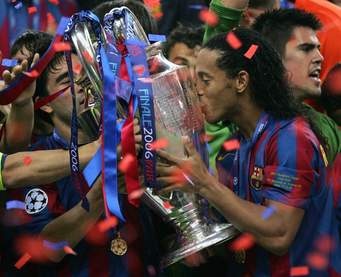 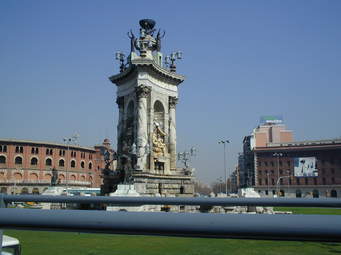 W Hiszpanii są  duże i obwite rzeki. Kilka ich nazw  na dole. Ale Hiszpania nieposiada tylko rzek. W tym państwie znajdują się także góry. Tak jak w poprzednim przykładzie- kilka z nich  na dole.
GÓRY W HISZPANII
A
Angliru
B
Góry Betyckie
C
Cornión
G
Góry Baskijskie
Góry Toledańskie
I
Góry Iberyjskie
DZIĘKUJE ZA OBEJRZENIE PREZENTACJI
;;;